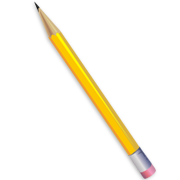 Why did the Soviet Union Collapse?
Ethnic unrest – resistance to assimilation into a Russianized state (over 50% of the population of the U.S.S.R. was not ethnically Russian)
Economic inefficiency in a huge command economy with a huge bureaucracy (sometimes called the politburo)
Arms race – the U.S.S.R. could not keep up with the United States
Invasion of Afghanistan (1979-1988) – a ten year war that drained resources and ended in defeat and withdrawal
Gorbachev’s willingness to reform and change (perestroika, glasnost)
Nationalist/separatist movements led to the lack of cooperation from officials in the republics (the first region to produce mass, organized dissent: the Baltic in 1987)
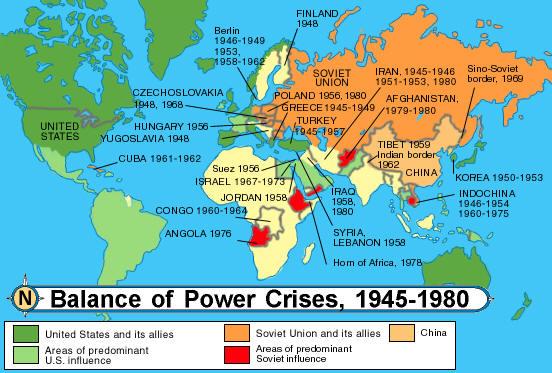 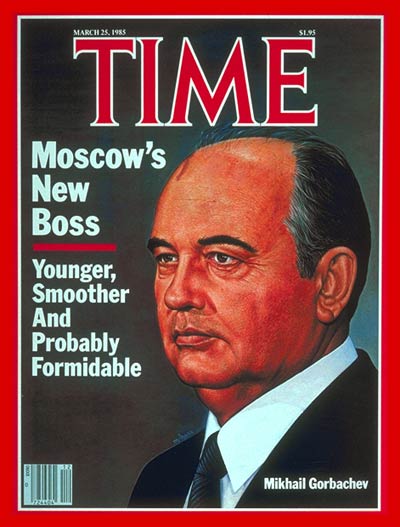 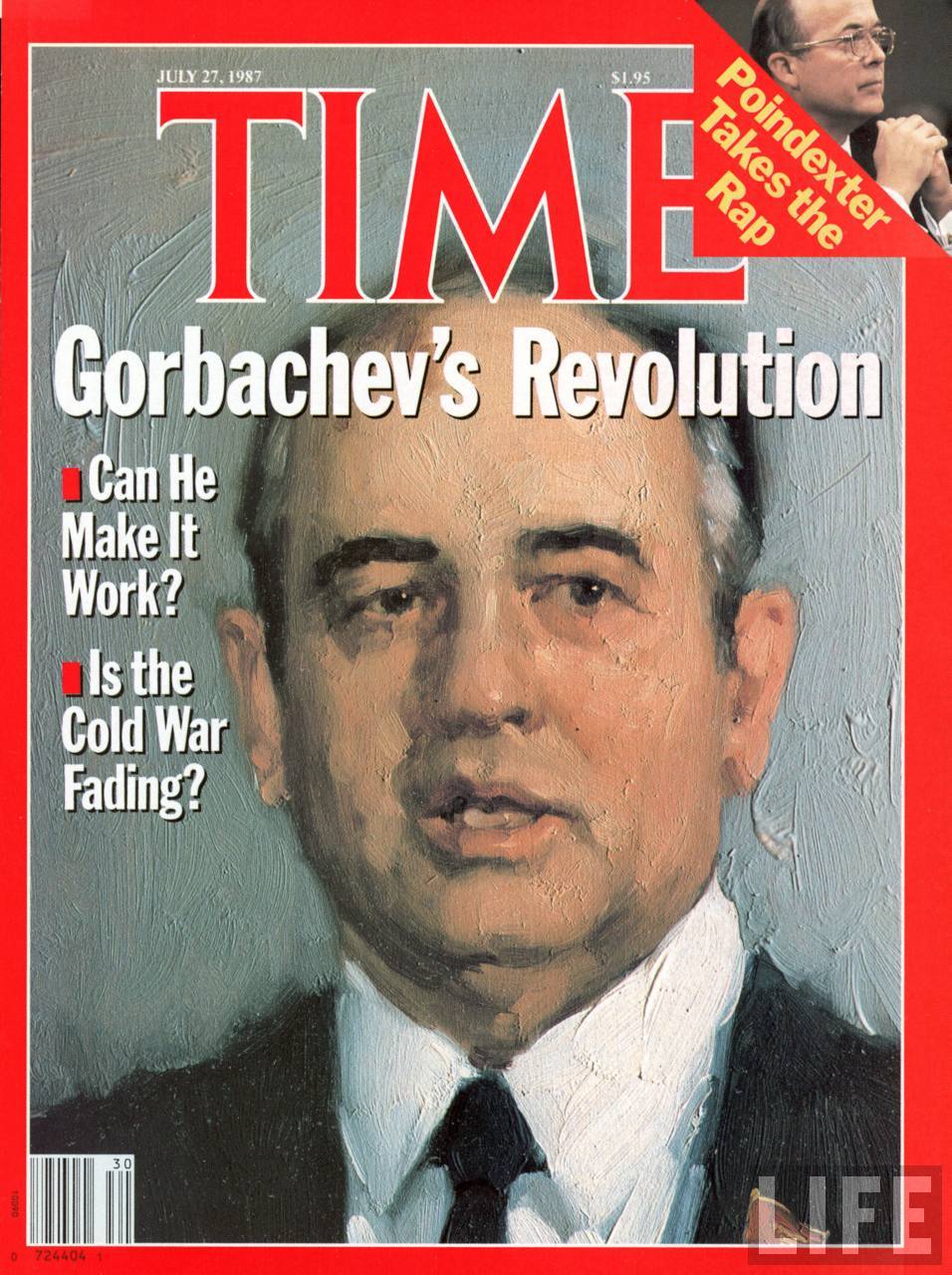 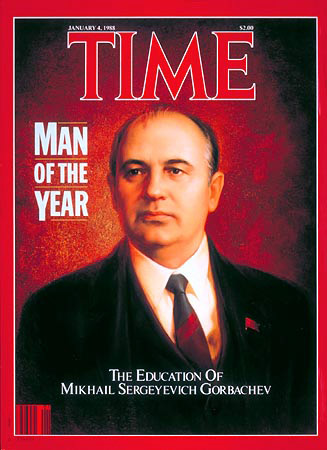 Mikhail Gorbachev was the leader of the U.S.S.R. who began the reforms and changes of glasnost and perestroika in the 1980’s.
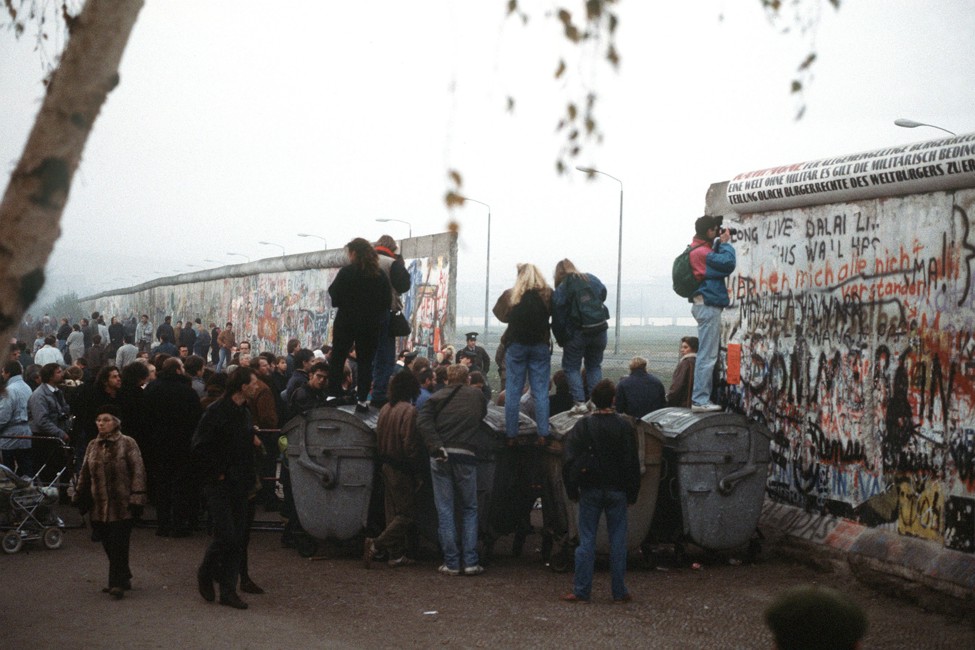 As glasnost and perestroika began to change the U.S.S.R., people were emboldened to defy the old system.  The wall came down in 1989, and Germany was reunited in 1990.
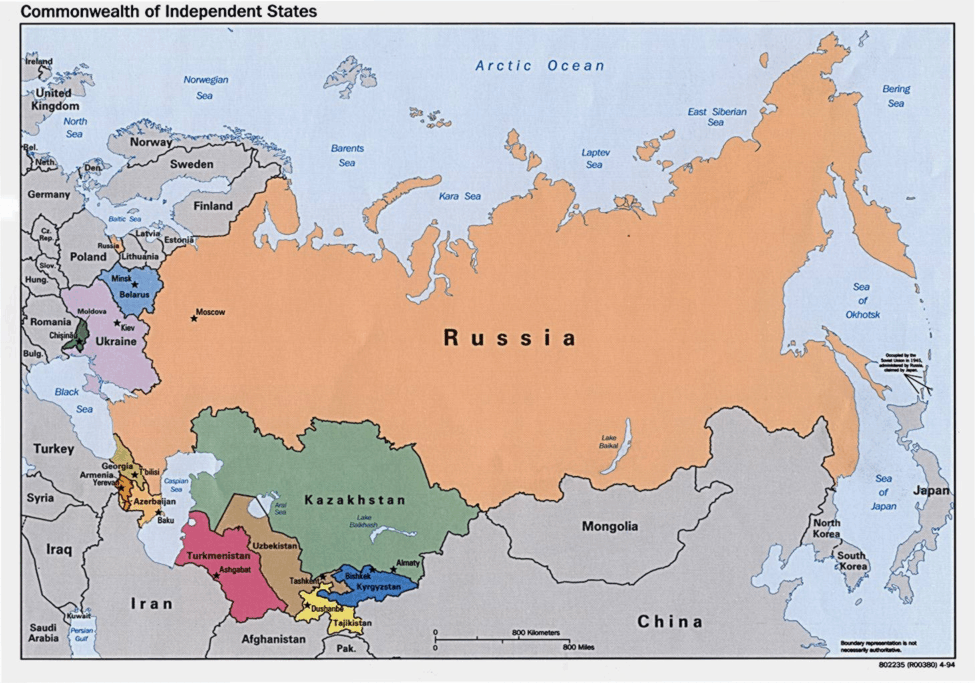